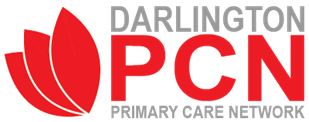 Hot site SOP
22/03/20
V1
Location of clinic.
Forsyth House, Woodlands Road DL3 7PL
3 parking bays plus disabled parking available. 
Site to be well signposted.  Signs to advise patients not to touch surfaces or use the toilet.
All doors to be left open so patients do not have to touch the doors.
Windows in waiting room open for ventillation.
All surfaces in waiting room must be wipe clean. 
No leaflets/magazines to be left out
PPE
PHD infection control procedures to be followed.
Own clothes to be worn to work.
Scrubs to be changed into before the clinic begins.
PPE provided
Gloves
Plastic apron
Plastic glasses
Surgical mask/FP2 mask
PPE to be changed after every patient contact and room cleaned.
Ensure correct donning and doffing procedures are followed. 
Clinician to change into own clothes for breaks and use communal areas.
Scrubs must be removed before leaving the consultation room and placed in a water soluble alginate bag, which should then be placed in a clear polythene bag and secure
Scrubs should be laundered:
separately from other household linen;
Place the water soluble bag directly into the washing machine.
in a load not more than half the machine capacity;
at the maximum temperature the fabric can tolerate, then ironed or tumbled-dried.
PPE
Follow donning and doffing procedures




FP3 required if throat examination needed. These have been ordered but are not yet available.
Patient pathway
Patient approaches reception desk, checked in and advised to put on a mask.
Patient takes a seat in waiting room.
Clinician reviews records BEFORE the patient enters the room
Clinician calls patient into the room, introduces self and proceeds with physical assessment
Management discussed and patient leaves wearing the mask.
Room to be cleaned by clinician between cases.
Be alert to non-Covid19 presentations of severe illness
Assessment Options 
Observations 
Clinic
Home Visit
COMMUNITY COVID FOLLOW UP PATHWAY
Safety Net
Telephone/Text Message  contact at day 7 and day 10
Clinician  concerned patient needs hospital assessment
Needs Further Assessment?
Acceptable Assessment
Sats > 94%
HR<100
RR <20
No other significant red flags
ALWAYS USE CLINICAL JUDGEMENT TO SUPPLEMENT PATHWAY – CLINICAL JUDGEMENT OVER-RIDES PATHWAY
If appropriate Emergency Hospital Assessment via ED
Red Flag Assessment
Sats <92%
Severe breathlessness
Signs of sepsis
Other emergency signs
Higher Risk Age & Comorbidities?
Age>50
Comorbidities 
eg Diabetes/HTN
Cancer/COPD
Other significant disease
Other clinical concerns
Green
No significant dyspnoea
No Wheeze
Mild symptoms apart from fever >37.8c
Symptoms not significantly deteriorating
Primary Care Assessment of ADULTS with
Covid-19 Related Symptoms
(Virtual Consultation - Video if possible)
Amber
Mild to moderate chest tightness/wheeze
Breathless on 1 flight of stairs or <50metres
Faint/dizzy
Significant headache
Significant reduction in fluid intake
Other clinical concerns
Red
Severe shortness of breath or wheeze
Severe chest pains
Extreme faintness or collapse
Signs of sepsis
Cardiac sounding symptoms
Intermediate Assessment
Sats 92-94%
RR>20
HR>100
Deteriorating symptoms
Clinician concerned
Discuss with acute medic on call
Self Manage and Safety Net
No
Yes
No
Yes
No
Yes
Green assessment
Green
No significant dyspnoea
No Wheeze
Mild symptoms apart from fever >37.8c
Symptoms not significantly deteriorating
Avoid physical assessment
Self isolate 7 days
Household to self isolate 14 
days
Safety net
If in vulnerable group telephone review at 7 days.
Clinician  concerned patient needs hospital assessment
Acceptable Assessment
Sats > 94%
HR<100
RR <20
No other significant red flags
Intermediate Assessment
Sats 92-94%
RR>20
HR>100
Deteriorating symptoms
Clinician concerned
Discuss with acute medic on call.
Amber
Mild to moderate chest tightness/wheeze
Breathless on 1 flight of stairs or <50metres
Faint/dizzy
Significant headache
Significant reduction in fluid intake
Other clinical concerns
Amber assessment
Physical assessment considered






If managed at home needs safety netting carefully. Call to review at 7 days.
Self isolation 7 days (14 days for household)
If unsure regards admission to discuss with acute medic at DMH
Consider Rockwood frailty score and advanced care plans
For admission send patient directly to ED.
Yes
Red
Severe shortness of breath or wheeze
Severe chest pains
Extreme faintness or collapse
Signs of sepsis
Cardiac sounding symptoms
Red Flag Assessment
Sats <92%
Severe breathlessness
Signs of sepsis
Other emergency signs
Red assessment
Consider 999 admission without 
physical assessment.
Physical assessment completed 
with red flags:


Consider Rockwood frailty score and advanced care plans
Discuss with acute medic on call if unsure regards admission
Emergency admission via ED.
Emergencies
Shout for help
Receptionist to bring emergency equipment to the door of the consultation room
Ascertain if an ambulance needs to be called and do so if needed. Communicate:
Location
Male/female adult/child
Suspected COVID 19
They will ask if the patient is alert/breathing
Receptionist then to don PPE and enter the room to assist clinician as needed.
IT
Clinicians will document the consultation on PHD S1 community module
Records should be:
Accurate
Clear
Contemporaneous
Complete
Avoid jargon
Clear plan
Clear documentation of communication with patient

PHD confidentiality policy to be adhered.
Cleaning
Reception surfaces to be cleaned with disinfectant hourly 
Includes all door handles from entrance to reception
Full decontamination cleaning of all used spaces after the clinic is completed before any other activity commences.
Clinic times
10:00 to 16:00
30 minute appointments to allow for cleaning between cases